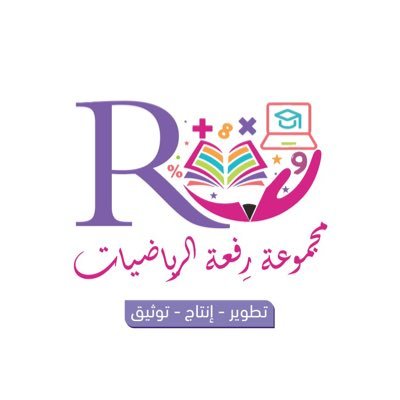 9 - 1
الآحاد والعشرات
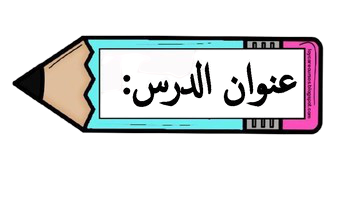 أ.أحـمـد الأحـمـدي  @ahmad9963
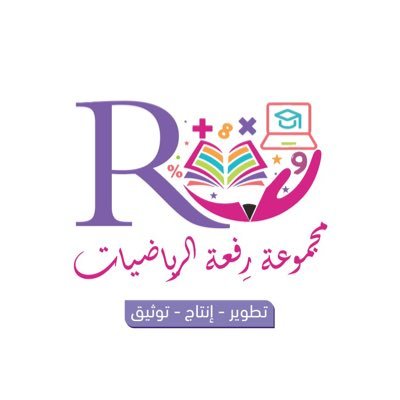 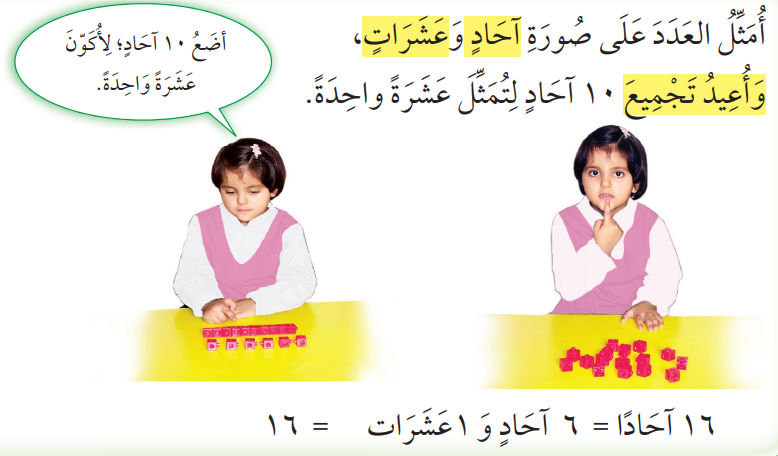 فكرة الدرس

أكون مجموعات من عشرات وآحاد

المفردات
آحاد
عشرات
إعادة التجميع
أ.أحـمـد الأحـمـدي  @ahmad9963
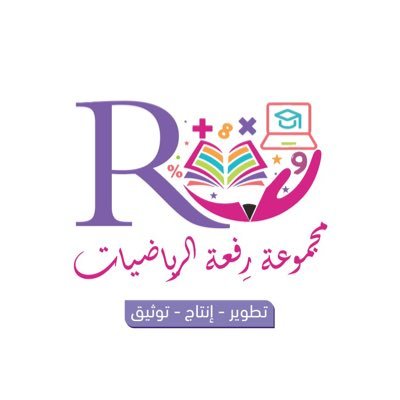 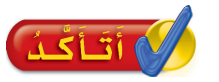 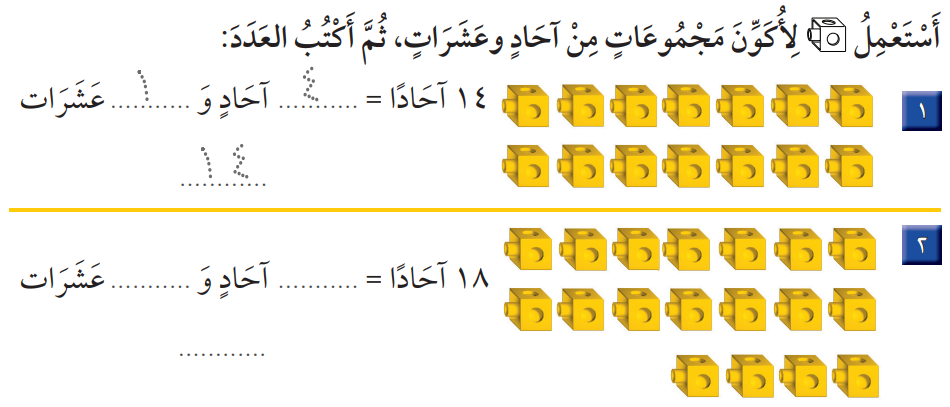 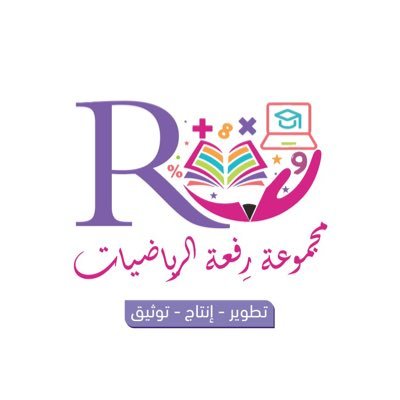 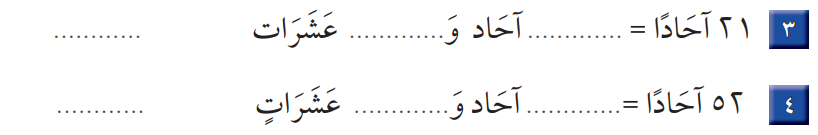 أ.أحـمـد الأحـمـدي  @ahmad9963
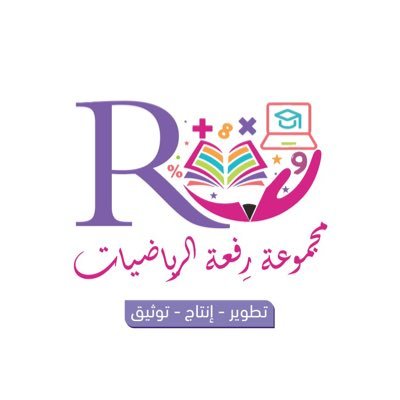 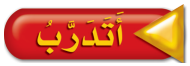 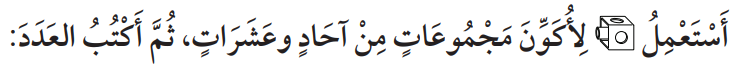 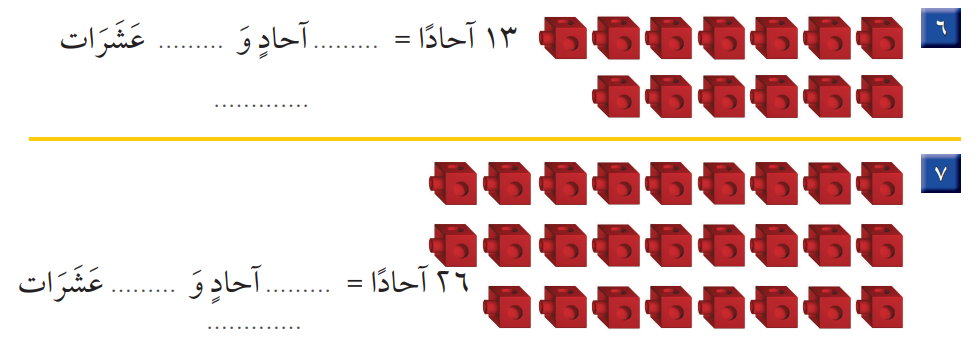 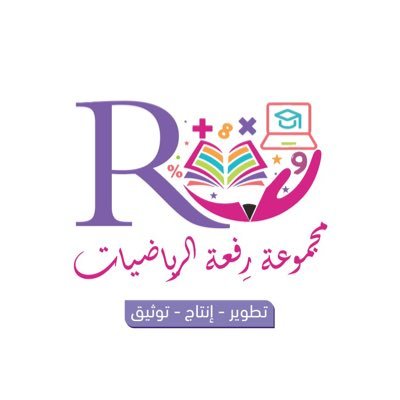 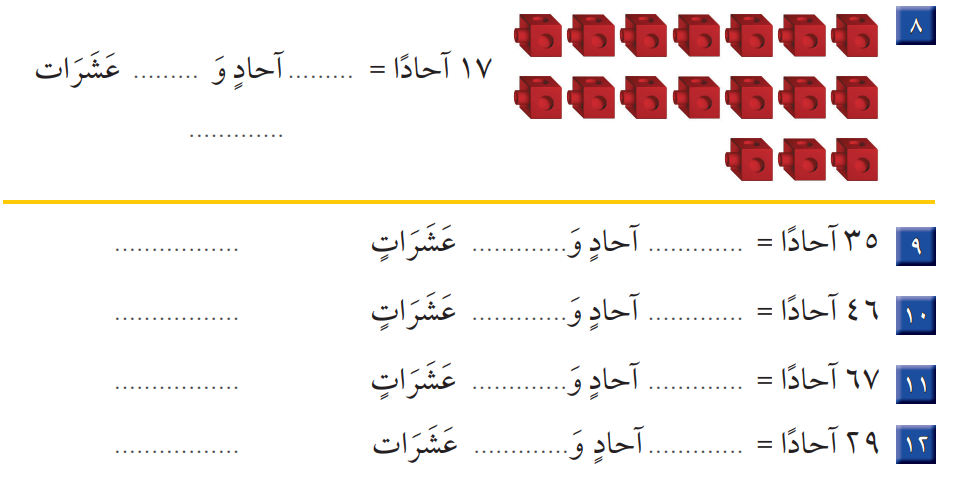 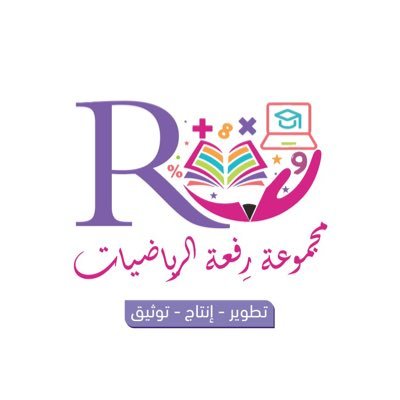 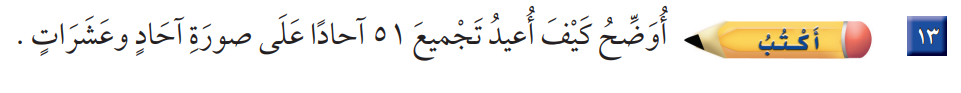 أ.أحـمـد الأحـمـدي  @ahmad9963